Qualitative Analyse von
Düngemittel
mittels Tüpfeltechnik


Ein Experimentalvortrag von 
Wolfang Proske und Martin Schwab

MNU Bremerhaven 2013
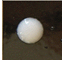 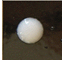 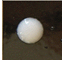 AlltagsbezugBezugsquelle Supermarkt
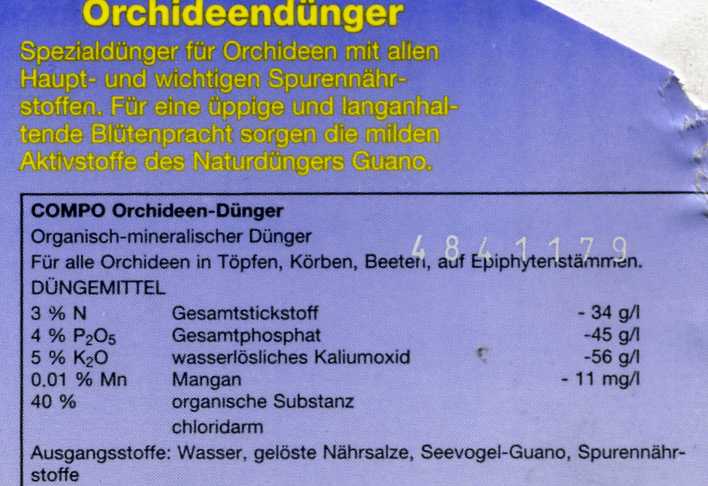 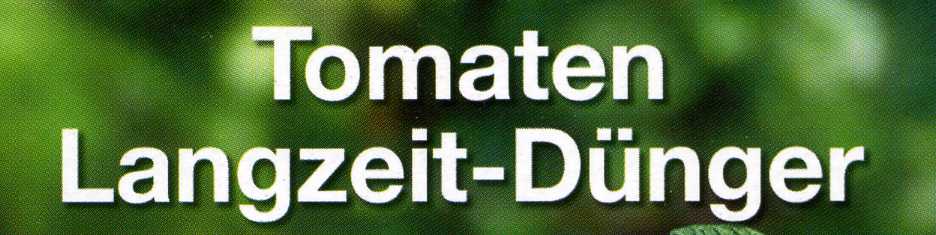 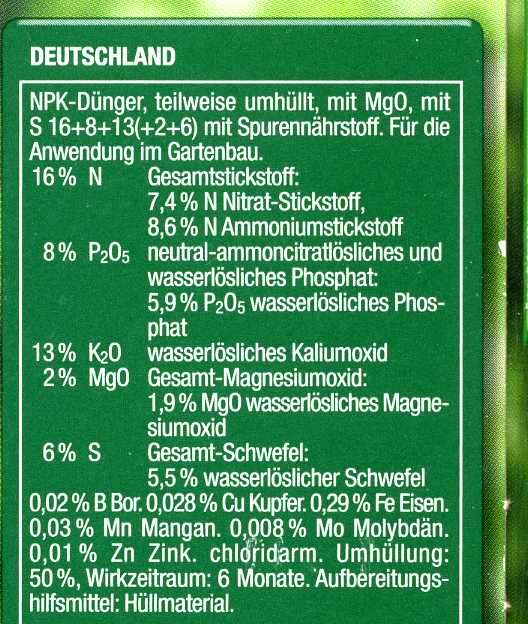 Sprache: Eisen, Nitrat-Stickstoff
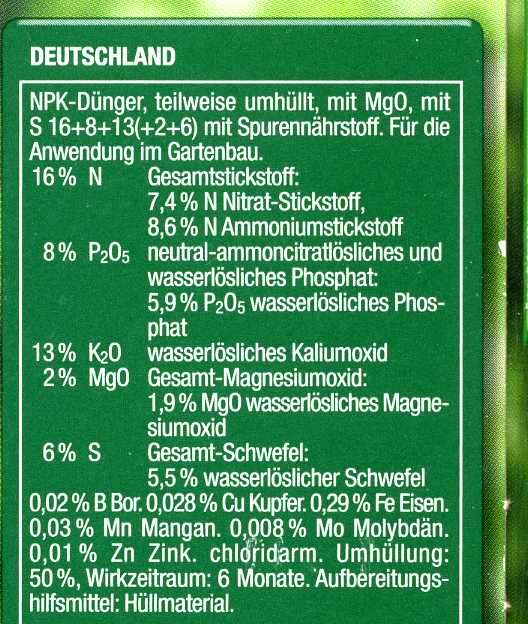 Justus von Liebig Begründer der Agrochemie
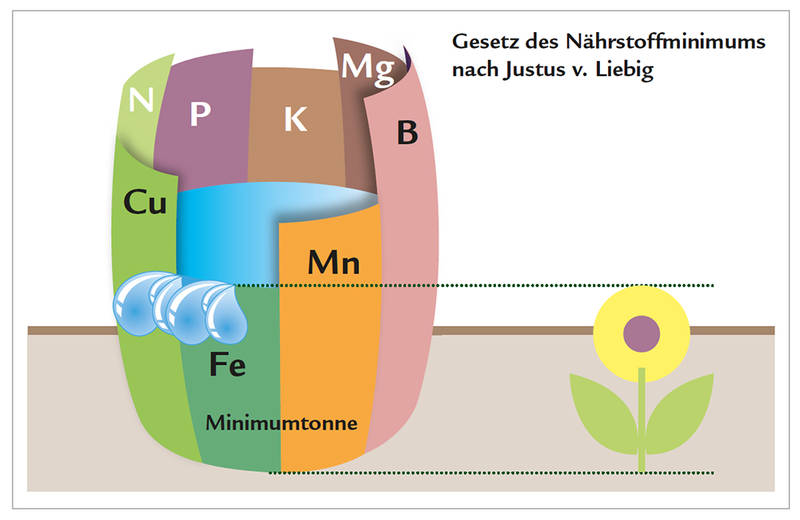 Bildquelle: www. hauert.com
Lehrplanbezug - Düngemittel
Düngemittel sind kein Thema im (bayerischen) Chemie-Lehrplan

Einsatz aber möglich bei
Projektarbeit
Ionennachweise 
Spezielle Themen z.B. Farbstoffchemie 
Fächerübergreifendes Arbeiten
Tüpfelanalytik Schönheit im kleinen Maßstab
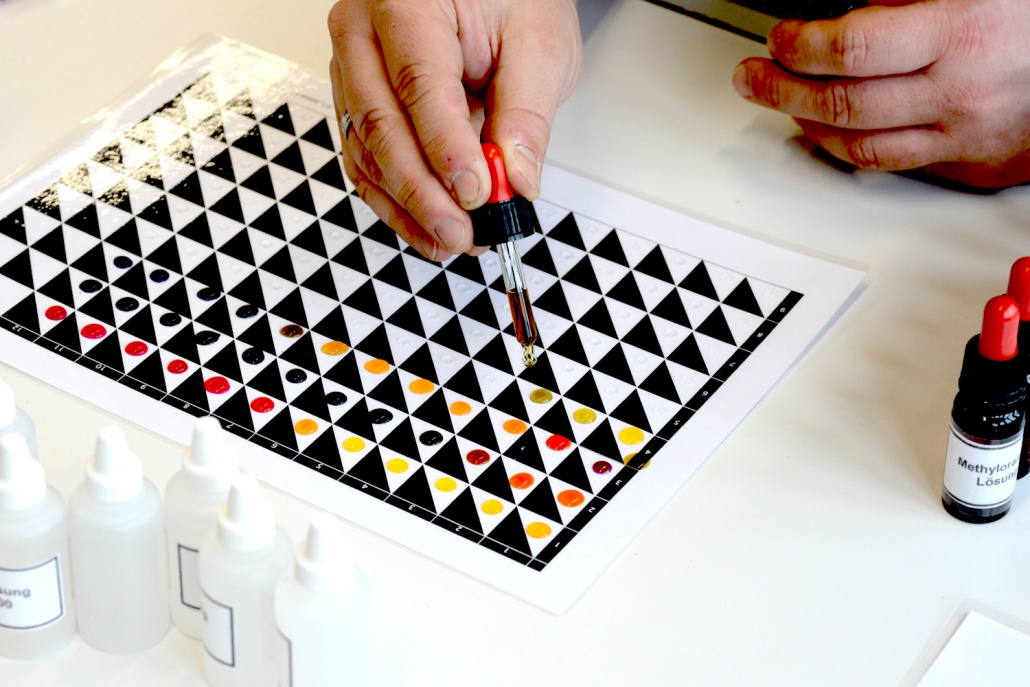 Reaktionen werden schnell und mit minimalem Chemikalienverbrauch durchgeführt
Experimente planenKompetenzbereich Erkenntnisgewinnung
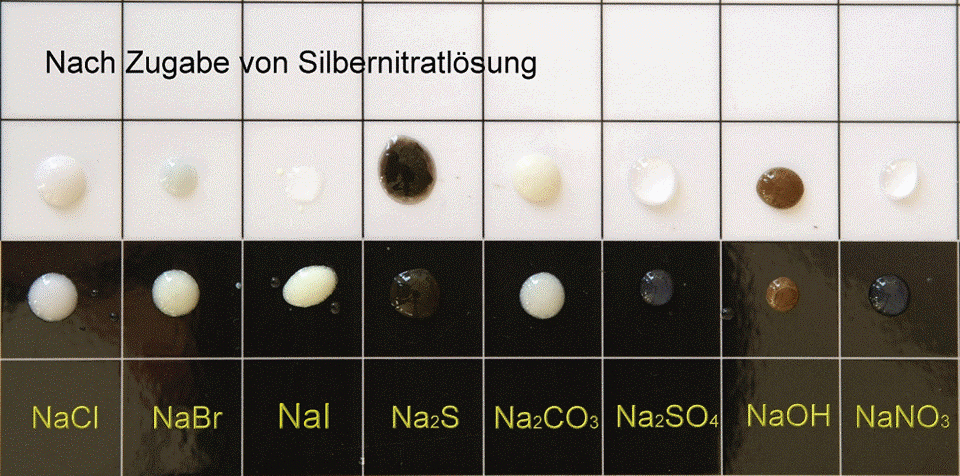 Bildquelle: Chemie? Aber Sicher!, Dillingen, 3. Auflage
„Plane eine Versuchsreihe, mit der Silbernitrat als Reagenz auf folgende Salze verwendet werden kann. Variiere dabei den pH-Wert.“
Vorbereitung
Herstellung der Probelösungen
	Zur Herstellung der Probelösung werden etwa 0,5 g (ein gehäufter Spatel) mit 5 ml destilliertem Wasser kräftig durchgeschüttelt und filtriert. Dieser Vorgang kann in einem Reagenzglas mit Stopfen oder auch in einem Schnappdeckelglas erfolgen
 
 Filtration der Probelösung
	Die Filtration kann über ein Rund- oder Faltenfilter, welches in einen passenden Trichter eingelegt ist, erfolgen. Eine Alternative wäre eine Apparatur zur Schnellfiltration aus Medizintechnik- Bauteilen.
Nachweisreaktionen
Stickstoff-Verbindungen 
	(Nitrat, Ammonium, Harnstoff)
Phosphat
Kaliumsalze 
Magnesiumsalze
Calciumsalze
Sulfat 
Chlorid
Nitratnachweis
α-Naphthylamin wird ersetzt durch N-(1-Naphthyl)-ethylen-diammoniumchlorid
 Nitritreagenz dadurch im festen Zustand haltbar (Zinkstaub noch zufügen)
 Kein unangenehmer Geruch wie durch α -Naphthylamin
Harnstoffnachweis Dimethylaminobenzaldehyd
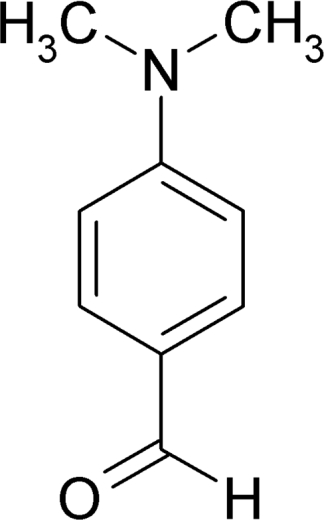 Ehrlich-Reagenz:
2 % Dimethylaminobenzaldehyd in 20 %iger Salzsäure
Bildquelle: www.wikipedia
Kaliumionen - NachweisNatriumtetraphenylborat - Kalignost®
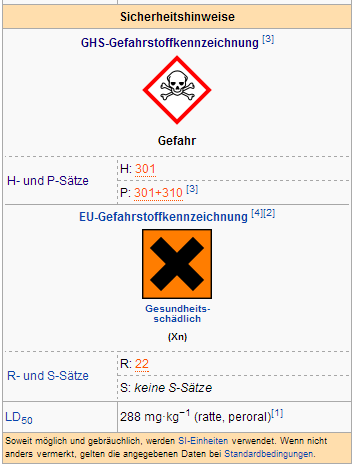 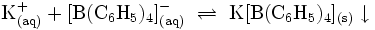 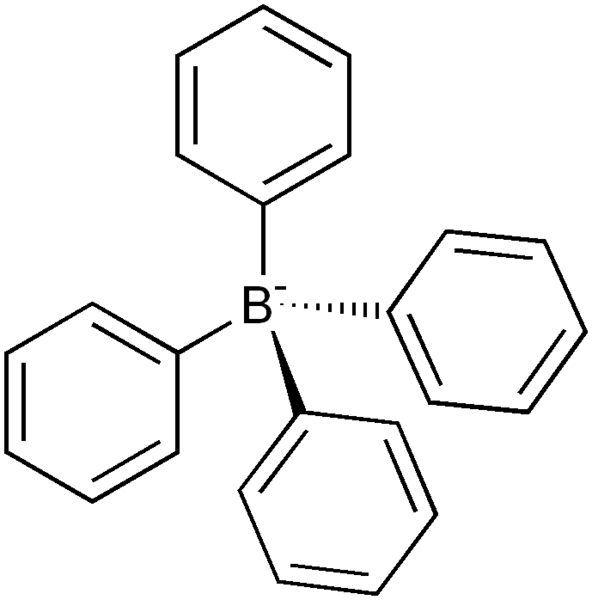 Bildquelle: www.wikipedia
Wir danken für Ihre Aufmerksamkeit


www.schulchemiezentrum.de
www.fachreferent-chemie.de
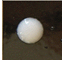 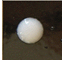 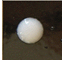